1.TAŞINMAZ
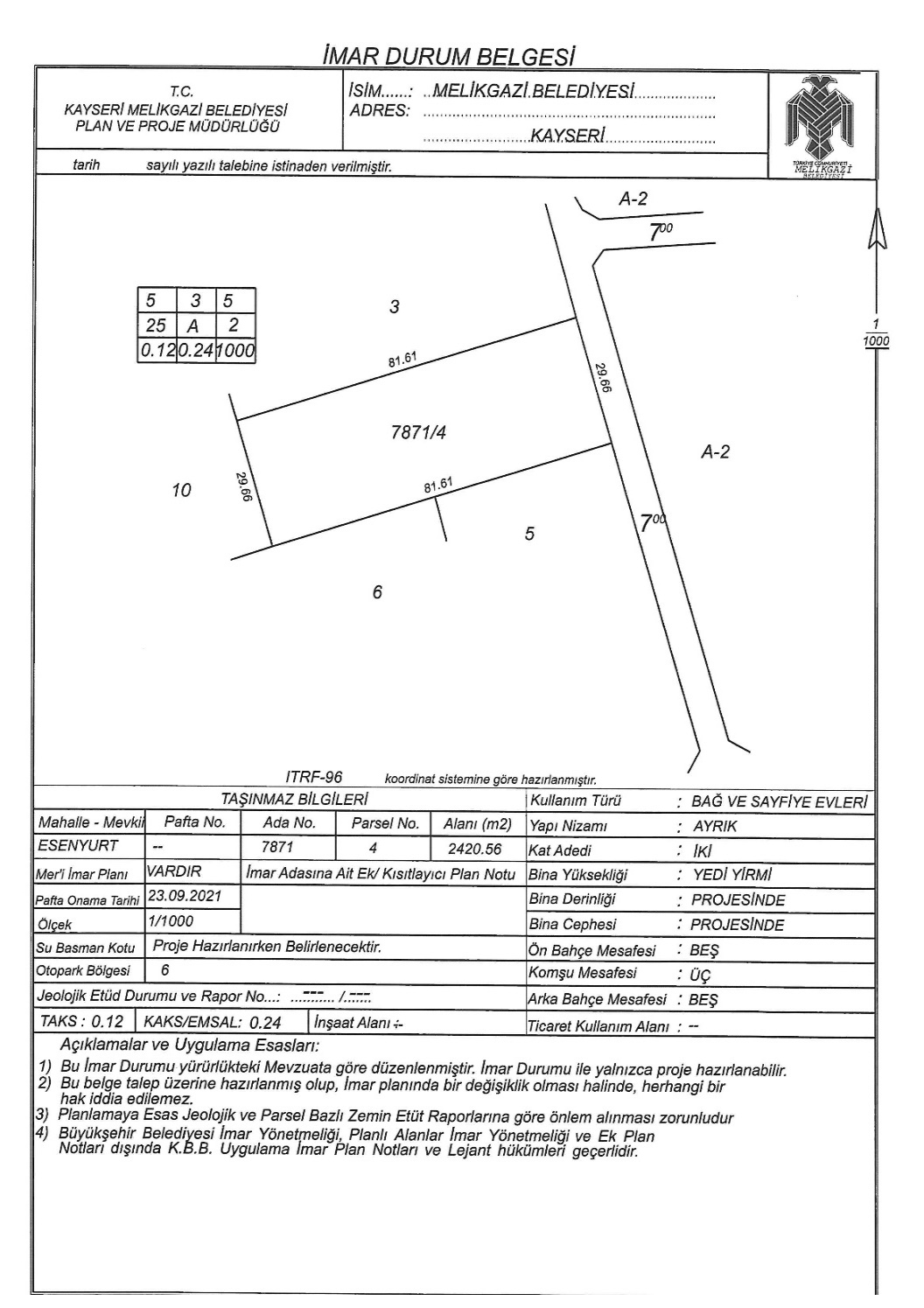 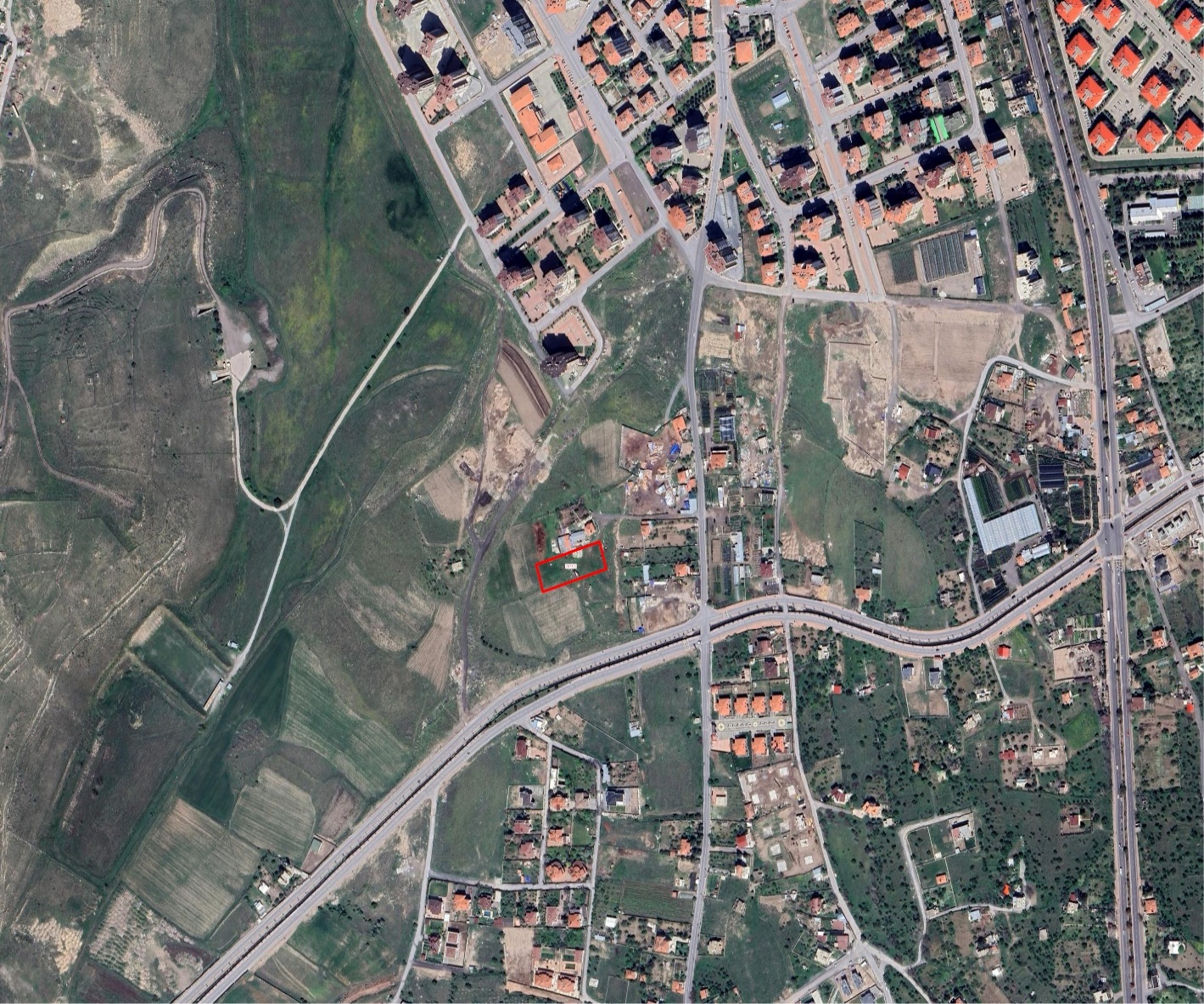 7871 ADA 4 PARSEL
7.TAŞINMAZ
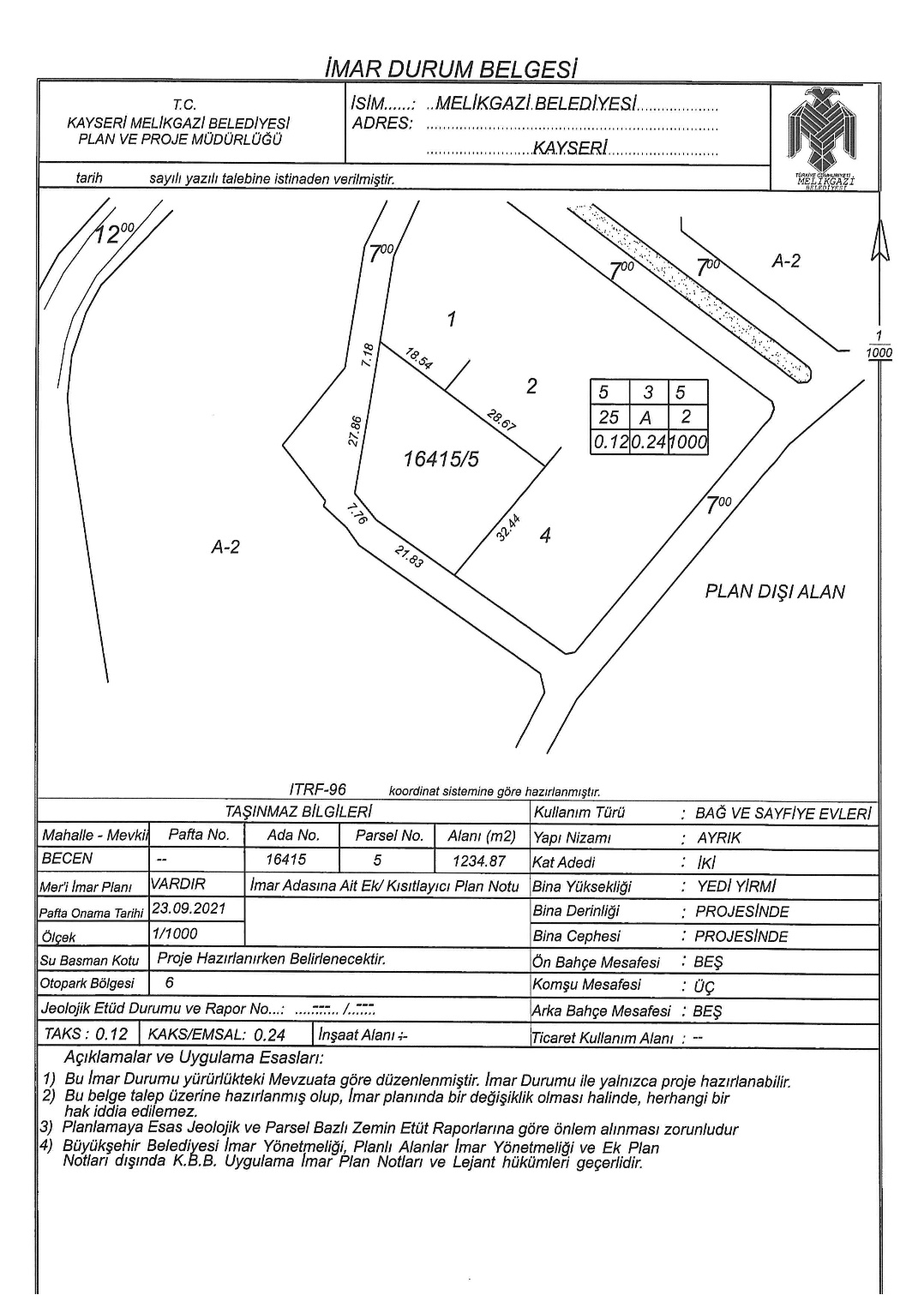 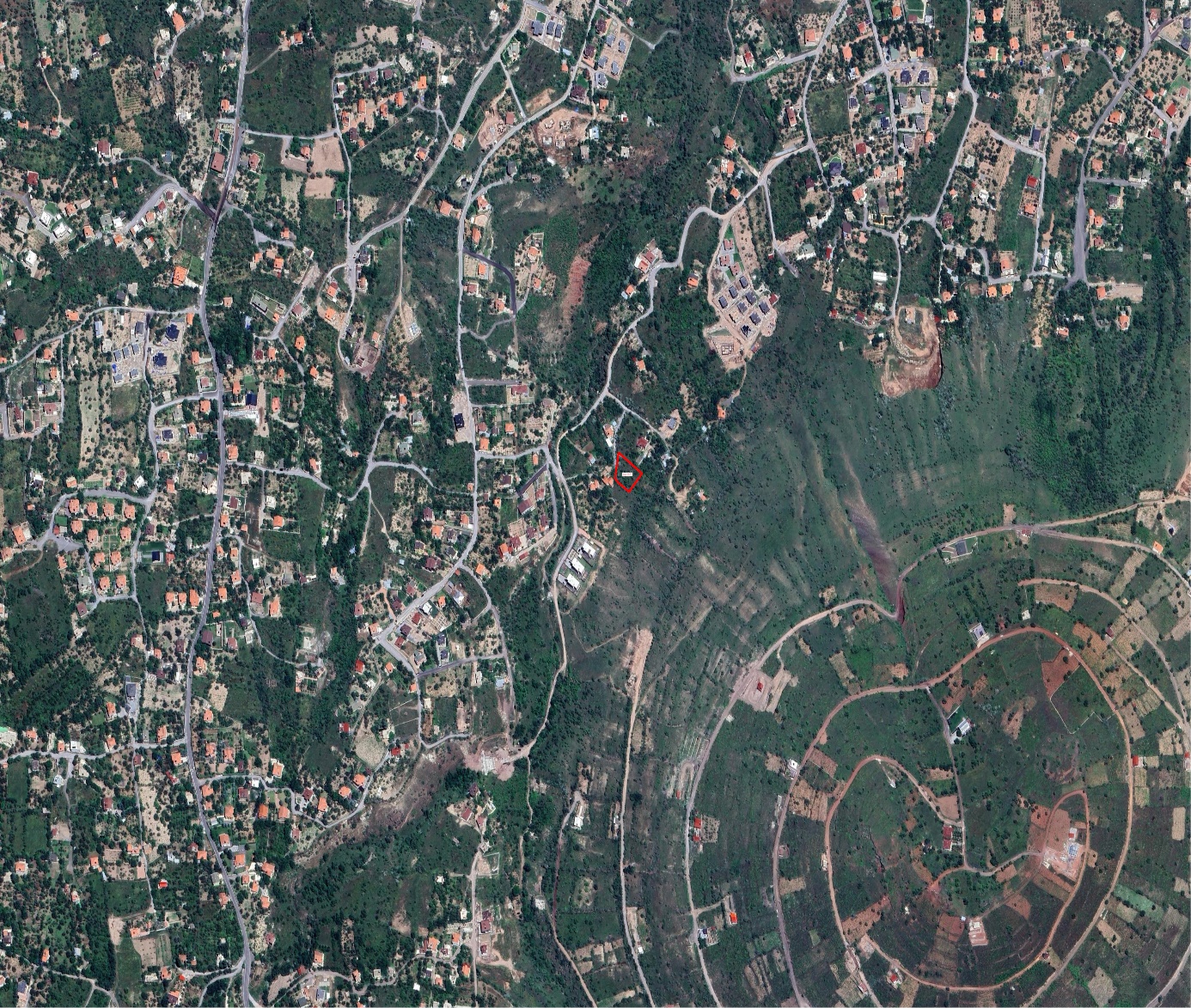 16415 ADA 5 PARSEL
14.TAŞINMAZ
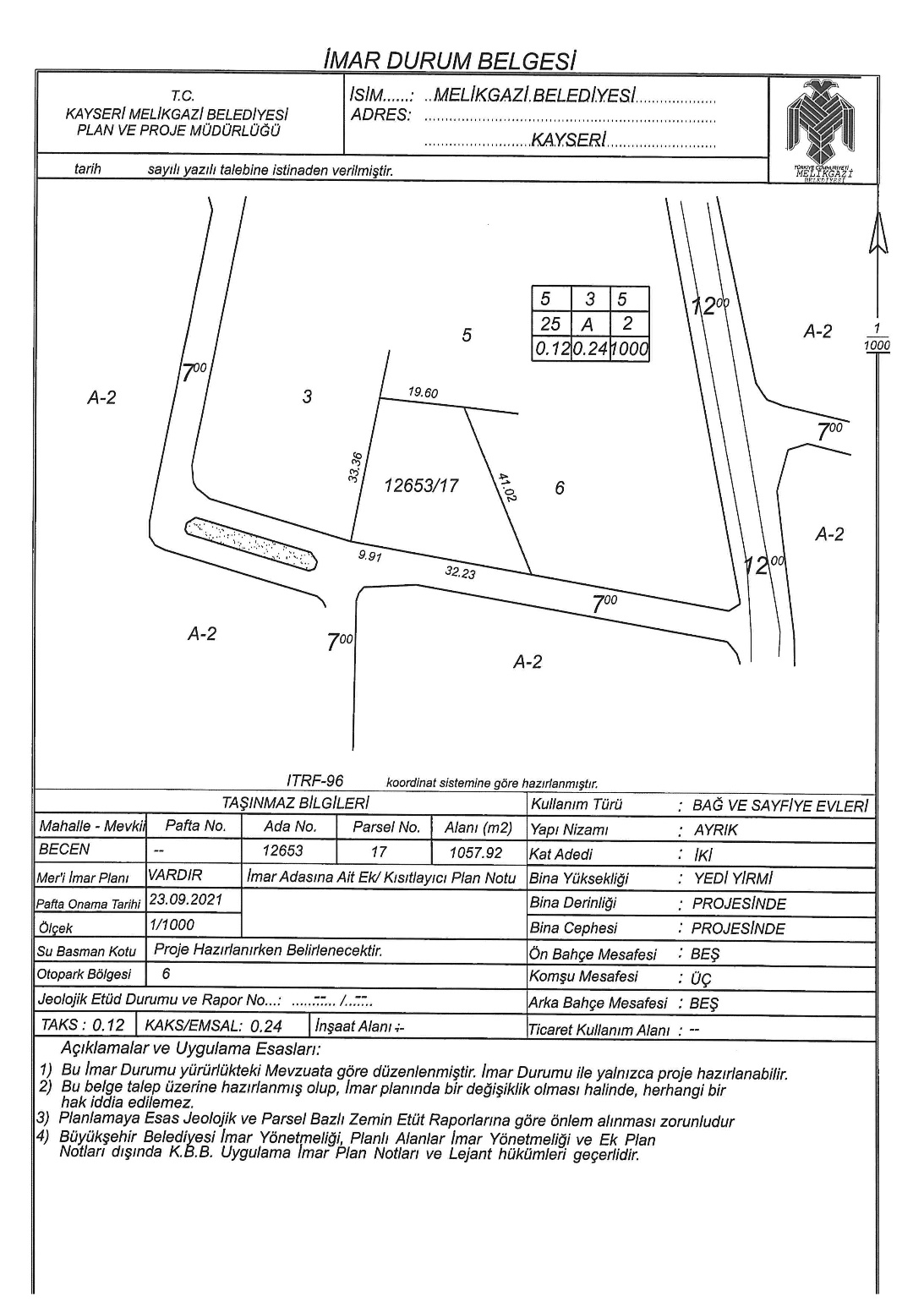 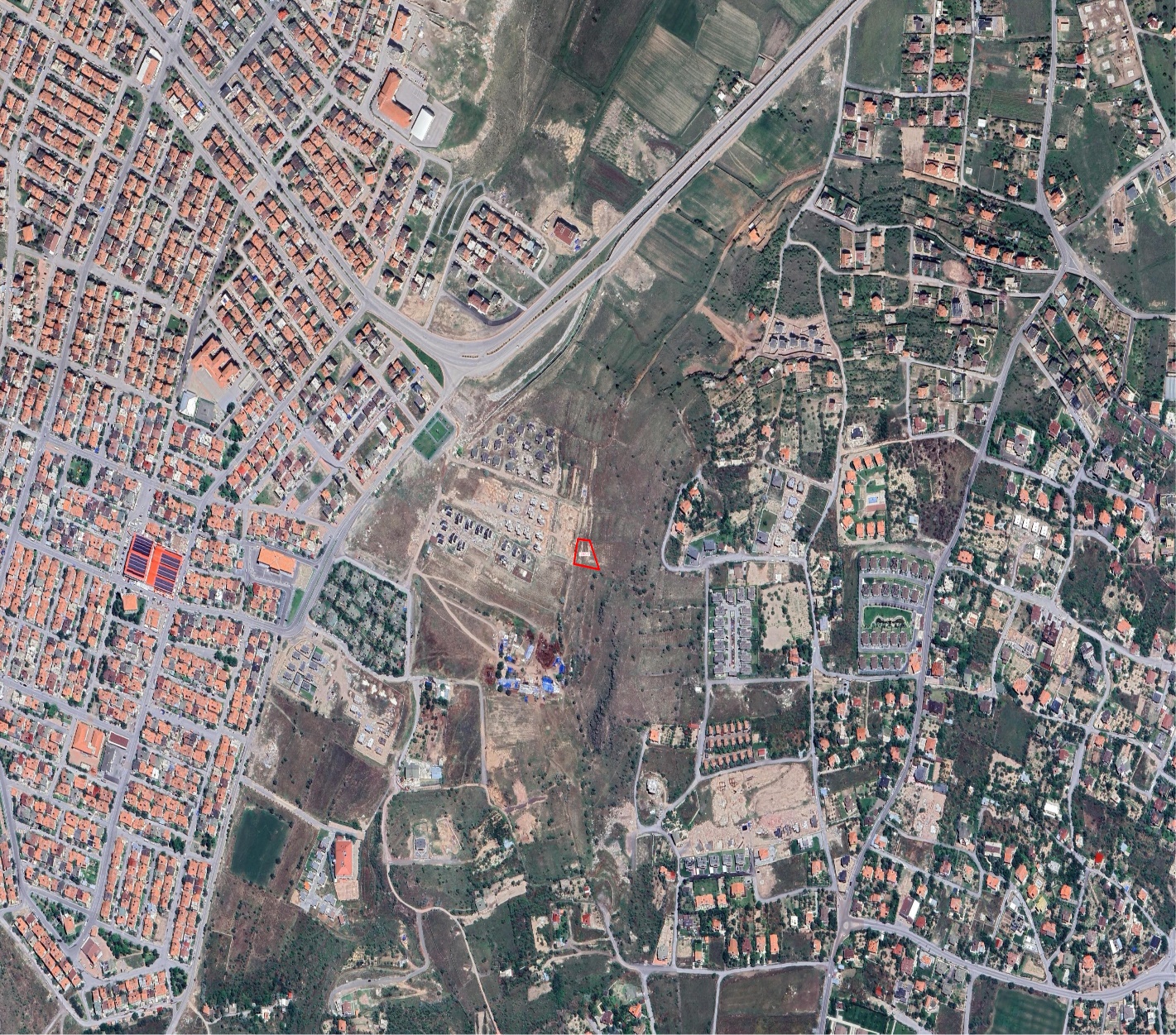 12653 ADA 17 PARSEL